Introduction to Data Management
Database Normalization
Functional Dependencies
February 10, 2025
1
The Database Design Process
Conceptual Model
Done
Relational Model
+ Schema
+ Constraints
Conceptual Schema
+ Normalization
Starting today
Physical Schema
+ Partitioning
+ Indexing
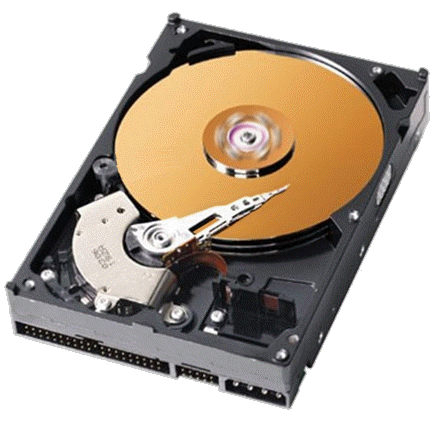 Later…
Functional Dependencies
February 10, 2025
2
Outline
A poorly designed table may exhibit anomalies


Database normalization: remove them by splitting the table


Functional Dependencies (FD): mathematical tool for database normalization
Functional Dependencies
February 10, 2025
3
Example
Simple directory of people, their phone number, and their city
Notice that UID is not a key – why?
Functional Dependencies
February 10, 2025
4
Example
Simple directory of people, their phone number, and their city
Notice that UID is not a key – why?
Anomalies:
Redundancy anomaly: Fred, Seattle repeated
Functional Dependencies
February 10, 2025
5
Example
Simple directory of people, their phone number, and their city
Notice that UID is not a key – why?
Anomalies:
Redundancy anomaly: Fred, Seattle repeated
Update anomaly: Fred to Portland needs multiple updates
Functional Dependencies
February 10, 2025
6
Example
Simple directory of people, their phone number, and their city
Notice that UID is not a key – why?
Anomalies:
Redundancy anomaly: Fred, Seattle repeated
Update anomaly: Fred to Portland needs multiple updates
Deletion anomaly: deleting Joe’s phone number loses Joe
Functional Dependencies
February 10, 2025
7
Example
Simple directory of people, their phone number, and their city
How dowe removeanomalies?
Functional Dependencies
February 10, 2025
8
Example
Simple directory of people, their phone number, and their city
How dowe removeanomalies?
Functional Dependencies
February 10, 2025
9
Example
Simple directory of people, their phone number, and their city
How dowe removeanomalies?
No moreanomalies
Functional Dependencies
February 10, 2025
10
Discussion
We need a systematic way to reason about, detect, and remove anomalies

Main theoretical tool: Functional Dependencies
Functional Dependencies
February 10, 2025
11
Functional Dependencies
Functional Dependencies
February 10, 2025
12
Overview
Functional Dependencies
February 10, 2025
13
Overview
Functional Dependencies
February 10, 2025
14
Definition: Informal
A functional dependency is an assertion:
Functional Dependencies
February 10, 2025
15
Definition: Informal
A functional dependency is an assertion:
It says:
Functional Dependencies
February 10, 2025
16
Definition: Informal
A functional dependency is an assertion:
antecedent
consequent
It says:
Functional Dependencies
February 10, 2025
17
Example
Employees
Functional Dependencies
February 10, 2025
18
Example
Employees
Examples:

EID  Name, Email, Dept
Dept  Email
Functional Dependencies
February 10, 2025
19
Example
Employees
Non-Examples:

Name  Dept
Email  Dept
Examples:

EID  Name, Email, Dept
Dept  Email
Functional Dependencies
February 10, 2025
20
Example
Employees
Maybe Examples:

Name, Email  Dept
Non-Examples:

Name  Dept
Email  Dept
Examples:

EID  Name, Email, Dept
Dept  Email
Functional Dependencies
February 10, 2025
21
Example
Employees
Maybe Examples:

Name, Email  Dept
Non-Examples:

Name  Dept
Email  Dept
Examples:

EID  Name, Email, Dept
Dept  Email
Functional Dependencies
February 10, 2025
22
Example
Employees
Maybe Examples:

Name, Email  Dept
Non-Examples:

Name  Dept
Email  Dept
Examples:

EID  Name, Email, Dept
Dept  Email
Functional Dependencies
February 10, 2025
23
Example
Employees
Maybe Examples:

Name, Email  Dept
Non-Examples:

Name  Dept
Email  Dept
Examples:

EID  Name, Email, Dept
Dept  Email
Functional Dependencies
February 10, 2025
24
Example
Employees
Name,Emailhappen tohave uniquevalues
Maybe Examples:

Name, Email  Dept
Non-Examples:

Name  Dept
Email  Dept
Examples:

EID  Name, Email, Dept
Dept  Email
Functional Dependencies
February 10, 2025
25
Example
Employees
Name,Emailhappen tohave uniquevalues
No more
Maybe Examples:

Name, Email  Dept
Non-Examples:

Name  Dept
Email  Dept
Examples:

EID  Name, Email, Dept
Dept  Email
Functional Dependencies
February 10, 2025
26
Discussion
Two ways to interpret an FD AB:


Given a concrete instance R(A,B,…) we can check whether AB holds or not.


We assert that AB shall hold on R, and will reject updates that violate this FD
Functional Dependencies
February 10, 2025
27
Example
Which of these FDs hold?
Name  Color
Category  Dept
Color, Dept  Price
Functional Dependencies
February 10, 2025
28
[Speaker Notes: No. color,category -> price does not hold]
Example
Which of these FDs hold?
Name  Color
Category  Dept
Color, Dept  Price
yes
Functional Dependencies
February 10, 2025
29
[Speaker Notes: No. color,category -> price does not hold]
Example
Which of these FDs hold?
Name  Color
Category  Dept
Color, Dept  Price
yes
yes
Functional Dependencies
February 10, 2025
30
[Speaker Notes: No. color,category -> price does not hold]
Example
Which of these FDs hold?
Name  Color
Category  Dept
Color, Dept  Price
yes
yes
no
Functional Dependencies
February 10, 2025
31
[Speaker Notes: No. color,category -> price does not hold]
Example
Which of these FDs hold?
Name  Color
Category  Dept
Color, Dept  Price
yes
?
yes
no
Functional Dependencies
February 10, 2025
32
[Speaker Notes: No. color,category -> price does not hold]
Example
Which of these FDs hold?
Name  Color
Category  Dept
Color, Dept  Price
yes
no
no
Functional Dependencies
February 10, 2025
33
[Speaker Notes: No. color,category -> price does not hold]
Example
Which of these FDs hold?
Name  Color
Category  Dept
Color, Dept  Price
yes
?
no
no
Functional Dependencies
February 10, 2025
34
[Speaker Notes: No. color,category -> price does not hold]
Example
Which of these FDs hold?
Name  Color
Category  Dept
Color, Dept  Price
no
no
no
The more tuples we add, the fewer FDs hold
Functional Dependencies
February 10, 2025
35
[Speaker Notes: No. color,category -> price does not hold]
Checking an FD in SQL
Employees
Check thisin SQL
Name  Dept
SELECT

			?????
Functional Dependencies
February 10, 2025
36
Checking an FD in SQL
Employees
Check thisin SQL
Name  Dept
SELECT *
FROM Employees E1, Employees E2
WHERE E1.Name = E2.Name
  and E1.Dept != E2.Dept;
Functional Dependencies
February 10, 2025
37
Inference
Functional Dependencies
February 10, 2025
38
An Interesting Observation
If all these FDs are true:
Name  Color
Category  Dept
Color, Dept  Price
Functional Dependencies
February 10, 2025
39
An Interesting Observation
If all these FDs are true:
Name  Color
Category  Dept
Color, Dept  Price
Then this FD is also true:
Name, Category  Price
Functional Dependencies
February 10, 2025
40
An Interesting Observation
If all these FDs are true:
Name  Color
Category  Dept
Color, Dept  Price
Then this FD is also true:
Name, Category  Price
Proof: tuples with same Name, Category must have same Price
Functional Dependencies
February 10, 2025
41
An Interesting Observation
If all these FDs are true:
Name  Color
Category  Dept
Color, Dept  Price
Then this FD is also true:
Name, Category  Price
Proof: tuples with same Name, Category must have same Price
Functional Dependencies
February 10, 2025
42
An Interesting Observation
If all these FDs are true:
Name  Color
Category  Dept
Color, Dept  Price
Then this FD is also true:
Name, Category  Price
Proof: tuples with same Name, Category must have same Price
Functional Dependencies
February 10, 2025
43
An Interesting Observation
If all these FDs are true:
Name  Color
Category  Dept
Color, Dept  Price
Then this FD is also true:
Name, Category  Price
Proof: tuples with same Name, Category must have same Price
Functional Dependencies
February 10, 2025
44
An Interesting Observation
If all these FDs are true:
Name  Color
Category  Dept
Color, Dept  Price
Then this FD is also true:
Name, Category  Price
Proof: tuples with same Name, Category must have same Price
Functional Dependencies
February 10, 2025
45
An Interesting Observation
If all these FDs are true:
Name  Color
Category  Dept
Color, Dept  Price
Then this FD is also true:
Name, Category  Price
Proof: tuples with same Name, Category must have same Price
Functional Dependencies
February 10, 2025
46
An Interesting Observation
If all these FDs are true:
Name  Color
Category  Dept
Color, Dept  Price
Then this FD is also true:
Name, Category  Price
Proof: tuples with same Name, Category must have same Price
Functional Dependencies
February 10, 2025
47
An Interesting Observation
If all these FDs are true:
Name  Color
Category  Dept
Color, Dept  Price
Then this FD is also true:
Name, Category  Price
Proof: tuples with same Name, Category must have same Price
Functional Dependencies
February 10, 2025
48
An Interesting Observation
If all these FDs are true:
Name  Color
Category  Dept
Color, Dept  Price
Then this FD is also true:
Name, Category  Price
Proof: tuples with same Name, Category must have same Price
Functional Dependencies
February 10, 2025
49
An Interesting Observation
If all these FDs are true:
Name  Color
Category  Dept
Color, Dept  Price
Then this FD is also true:
Name, Category  Price
Yes
Proof: tuples with same Name, Category must have same Price
Functional Dependencies
February 10, 2025
50
Discussion
Two ways to infer new FDs:

Armstrong axioms

The closure operator
Functional Dependencies
February 10, 2025
51
Armstrong’s Axioms
Functional Dependencies
February 10, 2025
52
Armstrong’s Axioms
Functional Dependencies
February 10, 2025
53
Using Armstrong’s Axioms
Name  Color
Category  Dept
Color, Dept  Price
Name, Category  Price
Functional Dependencies
February 10, 2025
54
Using Armstrong’s Axioms
Name  Color
Category  Dept
Color, Dept  Price
Name, Category  Price
Name, Category  Color, Category	(Augmentation of 1)
Functional Dependencies
February 10, 2025
55
Using Armstrong’s Axioms
Name  Color
Category  Dept
Color, Dept  Price
Name, Category  Price
Name, Category  Color, Category	(Augmentation of 1)
Color, Category  Color, Dept			(Augmentation of 2)
Functional Dependencies
February 10, 2025
56
Using Armstrong’s Axioms
Name  Color
Category  Dept
Color, Dept  Price
Name, Category  Price
Name, Category  Color, Category	(Augmentation of 1)
Color, Category  Color, Dept			(Augmentation of 2)
Color, Category  Price				(Transitivity 5 and 3)
Functional Dependencies
February 10, 2025
57
Using Armstrong’s Axioms
Name  Color
Category  Dept
Color, Dept  Price
Name, Category  Price
Name, Category  Color, Category	(Augmentation of 1)
Color, Category  Color, Dept			(Augmentation of 2)
Color, Category  Price				(Transitivity 5 and 3)
Name, Category  Price				(Transitivity 4 and 6)
Functional Dependencies
February 10, 2025
58
Discussion
Armstrong’s Axioms were introduced in the 70s, shortly after Codd’s relational model

They are widely known today

But they are cumbersome to use for inference

Instead, the efficient inference method uses the closure operator: next.
Functional Dependencies
February 10, 2025
59
The Closure Operator
Functional Dependencies
February 10, 2025
60
The Closure of a set X
Fix a set of Functional Dependencies
Functional Dependencies
February 10, 2025
61
The Closure of a set X
Fix a set of Functional Dependencies
Functional Dependencies
February 10, 2025
62
The Closure of a set X
Fix a set of Functional Dependencies
Name  Color
Category  Dept
Color, Dept  Price
Functional Dependencies
February 10, 2025
63
The Closure of a set X
Fix a set of Functional Dependencies
Name  Color
Category  Dept
Color, Dept  Price
Functional Dependencies
February 10, 2025
64
The Closure of a set X
Fix a set of Functional Dependencies
Name  Color
Category  Dept
Color, Dept  Price
Functional Dependencies
February 10, 2025
65
The Closure of a set X
Fix a set of Functional Dependencies
Name  Color
Category  Dept
Color, Dept  Price
Functional Dependencies
February 10, 2025
66
The Closure of a set X
Fix a set of Functional Dependencies
Name  Color
Category  Dept
Color, Dept  Price
Functional Dependencies
February 10, 2025
67
The Closure of a set X
Fix a set of Functional Dependencies
Name  Color
Category  Dept
Color, Dept  Price
Functional Dependencies
February 10, 2025
68
The Closure of a set X
Fix a set of Functional Dependencies
Name  Color
Category  Dept
Color, Dept  Price
Functional Dependencies
February 10, 2025
69
Discussion so Far
Goal is to detect/remove anomalies


Anomalies are caused by unwanted FDsE.g. UID  Name, City;  but UID not a key


Next lecture: use FDs to decompose table		Database Normalization
Functional Dependencies
February 10, 2025
70
Recap
Anomalies:
Redundancy
Update
Deletion
Functional dependencies
UID  Name, City
UID ↛ Phone
BCNF Decomposition
February 10, 2025
71
Discussion so Far
Goal is to detect/remove anomalies


Anomalies are caused by unwanted FDs
UID  Name, City		UID determines something
UID ↛ Phone			UID is not a key


Next : Keys
Functional Dependencies
February 10, 2025
72
Keys
Functional Dependencies
February 10, 2025
73
Keys and Superkeys
BCNF Decomposition
February 10, 2025
74
Keys and Superkeys
BCNF Decomposition
February 10, 2025
75
Keys and Superkeys
BCNF Decomposition
February 10, 2025
76
Keys and Superkeys
BCNF Decomposition
February 10, 2025
77
Example: Find the Keys
UID  Name, City
UID+ = UID, Name, City
BCNF Decomposition
February 10, 2025
78
Example: Find the Keys
UID  Name, City
Not a key:missing Phone
UID+ = UID, Name, City
BCNF Decomposition
February 10, 2025
79
Example: Find the Keys
UID  Name, City
Not a key:missing Phone
UID+ = UID, Name, City
(UID, Phone)+ = ??
BCNF Decomposition
February 10, 2025
80
Example: Find the Keys
UID  Name, City
Not a key:missing Phone
UID+ = UID, Name, City
(UID, Phone)+ = UID, Name, Phone, City
BCNF Decomposition
February 10, 2025
81
Example: Find the Keys
UID  Name, City
Not a key:missing Phone
UID+ = UID, Name, City
Key
(UID, Phone)+ = UID, Name, Phone, City
BCNF Decomposition
February 10, 2025
82
Example: Find the Keys
UID  Name, City
Not a key:missing Phone
UID+ = UID, Name, City
Key
(UID, Phone)+ = UID, Name, Phone, City
(UID, Name, Phone)+ = ??
BCNF Decomposition
February 10, 2025
83
Example: Find the Keys
UID  Name, City
Not a key:missing Phone
UID+ = UID, Name, City
Key
(UID, Phone)+ = UID, Name, Phone, City
(UID, Name, Phone)+ = UID, Name, Phone, City
BCNF Decomposition
February 10, 2025
84
Example: Find the Keys
UID  Name, City
Not a key:missing Phone
UID+ = UID, Name, City
Key
(UID, Phone)+ = UID, Name, Phone, City
Super-Key
(UID, Name, Phone)+ = UID, Name, Phone, City
BCNF Decomposition
February 10, 2025
85
Example: Find the Keys
UID  Name, City
Not a key:missing Phone
UID+ = UID, Name, City
Key
(UID, Phone)+ = UID, Name, Phone, City
Super-Key
(UID, Name, Phone)+ = UID, Name, Phone, City
Phone+ = Phone
BCNF Decomposition
February 10, 2025
86
Example: Find the Keys
UID  Name, City
Not a key:missing Phone
UID+ = UID, Name, City
Key
(UID, Phone)+ = UID, Name, Phone, City
Super-Key
(UID, Name, Phone)+ = UID, Name, Phone, City
Not a (Super-)Key
Phone+ = Phone
BCNF Decomposition
February 10, 2025
87
Example: Find the Keys
Compute X+, for larger and largersets X, until X+= [all-attributes]
Name  Color
Category  Dept
Color, Dept  Price
BCNF Decomposition
February 10, 2025
88
Example: Find the Keys
Compute X+, for larger and largersets X, until X+= [all-attributes]
Name  Color
Category  Dept
Color, Dept  Price
Sets Xof size 1
Name+ = Name, Color;		
Color+ = Color;
BCNF Decomposition
February 10, 2025
89
Example: Find the Keys
Compute X+, for larger and largersets X, until X+= [all-attributes]
Name  Color
Category  Dept
Color, Dept  Price
Sets Xof size 1
Name+ = Name, Color;		Category+ = Category, Dept;
Color+ = Color;				Dept+ = Dept
BCNF Decomposition
February 10, 2025
90
Example: Find the Keys
Compute X+, for larger and largersets X, until X+= [all-attributes]
Name  Color
Category  Dept
Color, Dept  Price
Sets Xof size 1
Name+ = Name, Color;		Category+ = Category, Dept;
Color+ = Color;				Dept+ = Dept
Sets Xof size 2
(Name, Color)+ = Name, Color;
BCNF Decomposition
February 10, 2025
91
Example: Find the Keys
Compute X+, for larger and largersets X, until X+= [all-attributes]
Name  Color
Category  Dept
Color, Dept  Price
Sets Xof size 1
Name+ = Name, Color;		Category+ = Category, Dept;
Color+ = Color;				Dept+ = Dept
Sets Xof size 2
(Name, Color)+ = Name, Color; 
(Name, Category)+ = Name, Color, Category, Dept, Price;
BCNF Decomposition
February 10, 2025
92
Example: Find the Keys
Compute X+, for larger and largersets X, until X+= [all-attributes]
Name  Color
Category  Dept
Color, Dept  Price
Sets Xof size 1
Name+ = Name, Color;		Category+ = Category, Dept;
Color+ = Color;				Dept+ = Dept
Sets Xof size 2
(Name, Color)+ = Name, Color; 
(Name, Category)+ = Name, Color, Category, Dept, Price;
		// no need to try (Name, Category, Dept)+ 	why?
BCNF Decomposition
February 10, 2025
93
Example: Find the Keys
Compute X+, for larger and largersets X, until X+= [all-attributes]
Name  Color
Category  Dept
Color, Dept  Price
Sets Xof size 1
Name+ = Name, Color;		Category+ = Category, Dept;
Color+ = Color;				Dept+ = Dept
Sets Xof size 2
(Name, Color)+ = Name, Color; 
(Name, Category)+ = Name, Color, Category, Dept, Price;
		// no need to try (Name, Category, Dept)+ 	why?
(Name, Dept)+ = … … and so on until we find all keys
BCNF Decomposition
February 10, 2025
94
Example: Find the Keys
Compute X+, for larger and largersets X, until X+= [all-attributes]
Name  Color
Category  Dept
Color, Dept  Price
Sets Xof size 1
Name+ = Name, Color;		Category+ = Category, Dept;
Color+ = Color;				Dept+ = Dept
Sets Xof size 2
(Name, Color)+ = Name, Color; 
(Name, Category)+ = Name, Color, Category, Dept, Price;
		// no need to try (Name, Category, Dept)+ 	why?
(Name, Dept)+ = … … and so on until we find all keys
There is only one key: Name, Category
BCNF Decomposition
February 10, 2025
95
Example: Find the Keys
Compute X+, for larger and largersets X, until X+= [all-attributes]
Name  Color
Category  Dept
Color, Dept  Price
Sets Xof size 1
Name+ = Name, Color;		Category+ = Category, Dept;
Color+ = Color;				Dept+ = Dept
Sets Xof size 2
(Name, Color)+ = Name, Color; 
(Name, Category)+ = Name, Color, Category, Dept, Price;
		// no need to try (Name, Category, Dept)+ 	why?
(Name, Dept)+ = … … and so on until we find all keys
There is only one key: Name, Category
A quicker way: any key X must contain Name (why?) and Category (why?)
BCNF Decomposition
February 10, 2025
96
Keys are Not Unique
R(A,B,C)
A  B,C
B  A,C
BCNF Decomposition
February 10, 2025
97
Keys are Not Unique
R(A,B,C)
A  B,C
B  A,C
A+ = B+ = ABC

A is a key
B is a key
BCNF Decomposition
February 10, 2025
98
Keys are Not Unique
R(A,B,C)
A  B,C
B  A,C
A+ = B+ = ABC

A is a key
B is a key
In SQLwe must chooseeither A or Bas primary key
BCNF Decomposition
February 10, 2025
99
Keys are Not Unique
R(A,B,C)
Don’t confuse with
A  B,C
B  A,C
A,B  C
A+ = B+ = ABC

A is a key
B is a key
In SQLwe must chooseeither A or Bas primary key
BCNF Decomposition
February 10, 2025
100
Keys are Not Unique
R(A,B,C)
Don’t confuse with
A  B,C
B  A,C
A,B  C
A+ = A, B+ = B
(AB)+=ABC

AB is a key
A+ = B+ = ABC

A is a key
B is a key
In SQLwe must chooseeither A or Bas primary key
Note the difference:
AB is a key v.s.
A and B are keys
BCNF Decomposition
February 10, 2025
101
Discussion
Our redundancies come this FD:		UID  Name, City

The problem is that UID is not a key.

Boyce-Codd Normal Form captures this intuition.

Next: BCNF
BCNF Decomposition
February 10, 2025
102
BCNF
Functional Dependencies
February 10, 2025
103
BCNF
BCNF Decomposition
February 10, 2025
104
Normalization
BCNF Decomposition
February 10, 2025
105
Normalization
BCNF Decomposition
February 10, 2025
106
Normalization
BCNF Decomposition
February 10, 2025
107
Normalization
BCNF Decomposition
February 10, 2025
108
Normalization
BCNF Decomposition
February 10, 2025
109
Normalization
BCNF Decomposition
February 10, 2025
110
Normalization
Nonempty
Nonempty
Nonempty
BCNF Decomposition
February 10, 2025
111
Normalization
BCNF Decomposition
February 10, 2025
112
Normalization
BCNF Decomposition
February 10, 2025
113
Normalization
BCNF Decomposition
February 10, 2025
114
Example: Decompose in BCNF
UID  Name, City
BCNF Decomposition
February 10, 2025
115
Example: Decompose in BCNF
UID  Name, City
BCNF Decomposition
February 10, 2025
116
Example: Decompose in BCNF
UID  Name, City
BCNF Decomposition
February 10, 2025
117
Example: Decompose in BCNF
UID  Name, City
BCNF Decomposition
February 10, 2025
118
Example: Decompose in BCNF
Name  Color
Category  Dept
Color, Dept  Price
R(Name, Color, Category, Dept, Price)
BCNF Decomposition
February 10, 2025
119
Example: Decompose in BCNF
Name  Color
Category  Dept
Color, Dept  Price
R(Name, Color, Category, Dept, Price)
BCNF Decomposition
February 10, 2025
120
Example: Decompose in BCNF
Name  Color
Category  Dept
Color, Dept  Price
R(Name, Color, Category, Dept, Price)
R2(Name,Category,Dept,Price)
R1(Name, Color)
BCNF Decomposition
February 10, 2025
121
Example: Decompose in BCNF
Name  Color
Category  Dept
Color, Dept  Price
R(Name, Color, Category, Dept, Price)
R2(Name,Category,Dept,Price)
R1(Name, Color)
BCNF because:
Name+ = Name, Color
Color+ = Color
BCNF Decomposition
February 10, 2025
122
Example: Decompose in BCNF
Name  Color
Category  Dept
Color, Dept  Price
R(Name, Color, Category, Dept, Price)
R2(Name,Category,Dept,Price)
R1(Name, Color)
BCNF because:
Name+ = Name, Color
Color+ = Color
BCNF Decomposition
February 10, 2025
123
Example: Decompose in BCNF
Name  Color
Category  Dept
Color, Dept  Price
R(Name, Color, Category, Dept, Price)
R2(Name,Category,Dept,Price)
R1(Name, Color)
BCNF because:
Name+ = Name, Color
Color+ = Color
R3(Category, Dept)
R4(Name, Category, Price)
BCNF
BCNF Decomposition
February 10, 2025
124
Example: Decompose in BCNF
Name  Color
Category  Dept
Color, Dept  Price
R(Name, Color, Category, Dept, Price)
R2(Name,Category,Dept,Price)
R1(Name, Color)
BCNF because:
Name+ = Name, Color
Color+ = Color
R3(Category, Dept)
R4(Name, Category, Price)
BCNF
BCNF
Name,Category is a key because:
(Name,Category)+=…,Price
BCNF Decomposition
February 10, 2025
125
Example: Decompose in BCNF
Name  Color
Category  Dept
Color, Dept  Price
R(Name, Color, Category, Dept, Price)
R2(Name,Category,Dept,Price)
R1(Name, Color)
BCNF because:
Name+ = Name, Color
Color+ = Color
R3(Category, Dept)
R4(Name, Category, Price)
BCNF
BCNF
Name,Category is a key because:
(Name,Category)+=…,Price
Final Decomposition
BCNF Decomposition
February 10, 2025
126
Example: Decompose in BCNF
Name  Color
Category  Dept
Color, Dept  Price
R(Name, Color, Category, Dept, Price)
We lost the FDColor, Dept  Price
R2(Name,Category,Dept,Price)
R1(Name, Color)
BCNF because:
Name+ = Name, Color
Color+ = Color
R3(Category, Dept)
R4(Name, Category, Price)
BCNF
BCNF
Name,Category is a key because:
(Name,Category)+=…,Price
Final Decomposition
BCNF Decomposition
February 10, 2025
127
Example: Decompose in BCNF
Name  Color
Category  Dept
Color, Dept  Price
R(Name, Color, Category, Dept, Price)
Decompositionis not unique
BCNF Decomposition
February 10, 2025
128
Example: Decompose in BCNF
Name  Color
Category  Dept
Color, Dept  Price
R(Name, Color, Category, Dept, Price)
Decompositionis not unique
BCNF Decomposition
February 10, 2025
129
Example: Decompose in BCNF
Name  Color
Category  Dept
Color, Dept  Price
R(Name, Color, Category, Dept, Price)
R2(Name, Category, Color, Dept)
R1(Color, Dept, Price)
BCNF
Decompositionis not unique
BCNF Decomposition
February 10, 2025
130
Example: Decompose in BCNF
Name  Color
Category  Dept
Color, Dept  Price
R(Name, Color, Category, Dept, Price)
R2(Name, Category, Color, Dept)
R1(Color, Dept, Price)
BCNF
Decompositionis not unique
BCNF Decomposition
February 10, 2025
131
Example: Decompose in BCNF
Name  Color
Category  Dept
Color, Dept  Price
R(Name, Color, Category, Dept, Price)
R2(Name, Category, Color, Dept)
R1(Color, Dept, Price)
BCNF
R4(Name, Category, Dept)
R3(Name, Color)
BCNF
Decompositionis not unique
BCNF Decomposition
February 10, 2025
132
Example: Decompose in BCNF
Name  Color
Category  Dept
Color, Dept  Price
R(Name, Color, Category, Dept, Price)
R2(Name, Category, Color, Dept)
R1(Color, Dept, Price)
BCNF
R4(Name, Category, Dept)
R3(Name, Color)
BCNF
Decompositionis not unique
BCNF Decomposition
February 10, 2025
133
Example: Decompose in BCNF
Name  Color
Category  Dept
Color, Dept  Price
R(Name, Color, Category, Dept, Price)
R2(Name, Category, Color, Dept)
R1(Color, Dept, Price)
BCNF
R4(Name, Category, Dept)
R3(Name, Color)
BCNF
Decompositionis not unique
R6(Name, Category)
R5(Category, Dept)
BCNF
BCNF
BCNF Decomposition
February 10, 2025
134
Example: Decompose in BCNF
Name  Color
Category  Dept
Color, Dept  Price
R(Name, Color, Category, Dept, Price)
All FDs are recovered
R2(Name, Category, Color, Dept)
R1(Color, Dept, Price)
BCNF
R4(Name, Category, Dept)
R3(Name, Color)
BCNF
Final decomposition
Decompositionis not unique
R6(Name, Category)
R5(Category, Dept)
BCNF
BCNF
BCNF Decomposition
February 10, 2025
135
Discussion
The BCNF decomposition eliminates all anomalies

In general, we may not be able to recover all FDs

The 3rd Normal Form is another kind of decomposition, which recovers all FDs, but does not eliminate all anomalies

We won’t discuss 3NF: it is very similar to BCNF but a lot more complicated
BCNF Decomposition
February 10, 2025
136